Transistor
Transistor: zwei Arten
Bipolar, FET
QM, HL
Bändermodell
Valenzband voll, Leitungsband leer -> R
P->e N (1/1e6)
B<-e P
Zwei Darstellungen -> Ladungsdichten/Potentiale
Blau - Barriere für e
Elektronendichte
Potential
N
P
N
P
N
N
Ingenieur versteht so:
Wissenschaftler so:
Leitfähigkeit
Diffusion
Generation
+
-
Drift
+
+
+
+
+
+
-
-
-
-
-
Rekombination
-
+
-
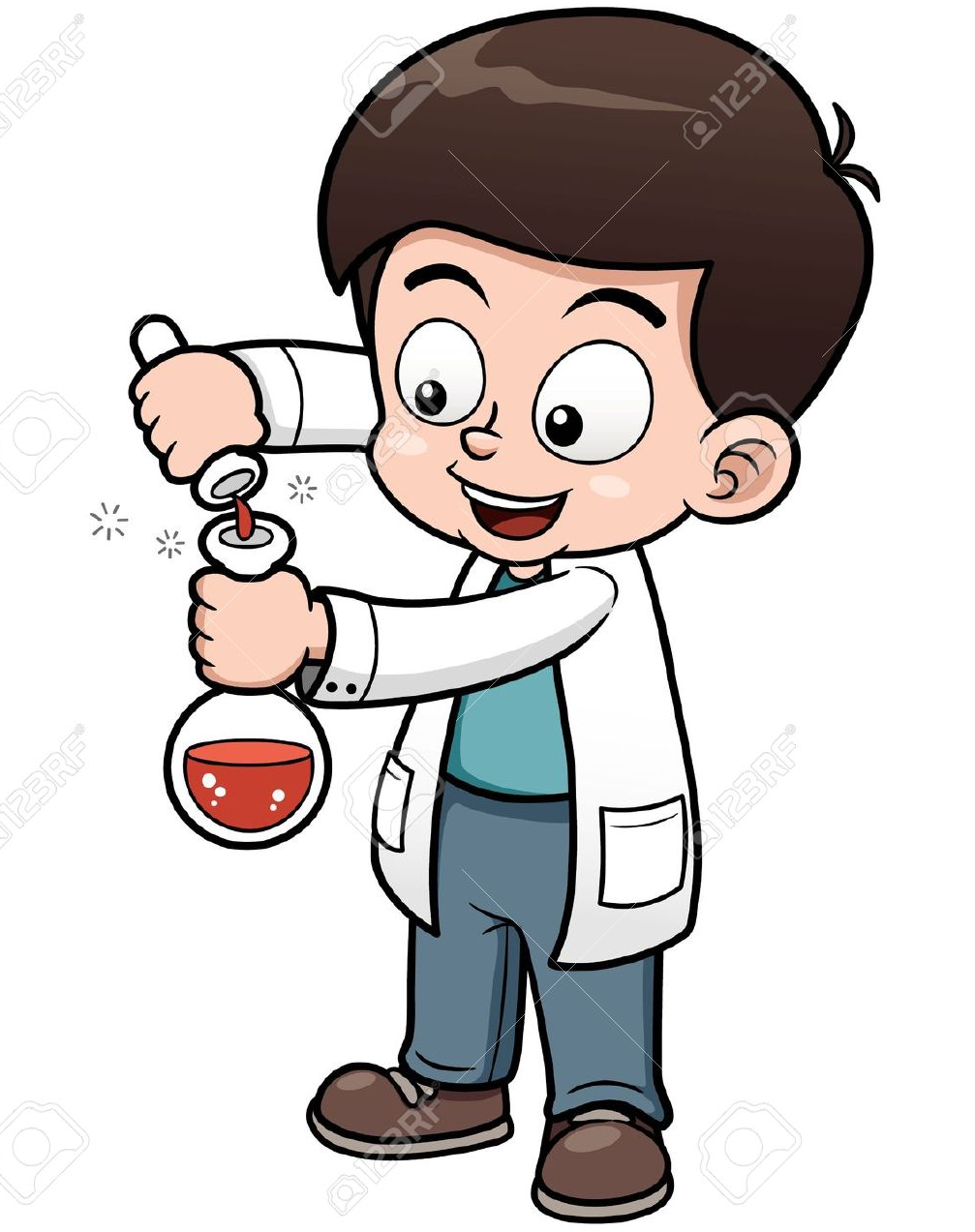 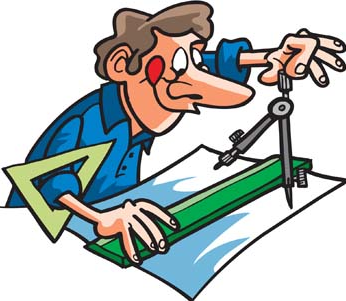 Transistor: zwei Arten
Bipolar, FET
QM, HL
Bändermodell
Valenzband voll, Leitungsband leer -> R
P->e N (1/1e6)
B<-e P
Zwei Darstellungen -> Ladungsdichten/Potentiale
Akzeptor-Ionen
Donor-Ionen
Elektronendichte
Potential
N
P
N
P
N
N
Transistoreffekt
Strom zwischen N-N Bereichen durch Spannung am P-bereich kontrollieren
Verstärkung/Leistung
Feldeffekttransistor
FET
Akzeptor-Ionen
Donor-Ionen
Elektronendichte
Potential
N
P
N
P
N
N
FET
Akzeptor-Ionen
Donor-Ionen
Elektronendichte
Potential
N
P
N
P
N
N
FET
I=0
Elektronendichte
Potential
N
P
N
P
N
N
FET
Elektronendichte
Potential
N
P
N
P
N
N
FET
Elektronendichte
Potential
N
P
N
P
N
N
FET
Oberflächenstruktur
Schalter
NMOS
Gate
N
N
P
Elektronendichte
Potential
N
P
N
P
N
N
PMOS
Löcherdichte
Potential (L)
P
N
P
N
P
P
Nur eine Art der Ladungsträger ist relevant für den Strom
Der Strom fließt nur unmittelbar unter dem Isolator – Oberflächenstrom
Eine dünne, Isolator-Lage ohne Verunreinigungen ist für die Funktionalität entscheidend
Gate
N
N
P
Elektronendichte
Potential
N
P
N
P
N
N
Bipolartransistor
Bipolartransistor
Kollektor
Basis
Emitter
N
I=0
P
N
Elektronendichte
Potential
N
P
N
P
N
N
Bipolartransistor
Stromquelle, PN Diode leitet, Potentialbarriere niedriger
I=0
I
Elektronendichte
Potential
N
P
N
P
N
N
Bipolartransistor
Elektronen werden als Minoritätsträgen in P Bereich injiziert
Diffusion/Rekombination
Diffusion
+
-
I
Elektronendichte
Potential
Rek.
N
P
N
P
N
N
Bipolartransistor
Elektronen werden als Minoritätsträgen in P Bereich injiziert
Diffusion/Rekombination
Noch kein Transistoreffekt
Diffusion
+
-
I
Elektronendichte
Potential
Rek.
N
P
N
P
N
N
Wenn Basis dünn ist, ist die Wahrscheinlichkeit hoch, dass ein Injiziertes Elektron am Rande des Kollektors gelangt, ohne vorher zu rekombinieren. 
Kollerktorstrom
I
Elektronendichte
Potential
N
P
N
P
N
N
…
Diffusion
+
-
-
+
Hauptstrom
wenig
Strom
I~0
Elektronendichte
Potential
wenig
Rek.
N
P
N
P
N
N
Bipolar -> Diffusionsstrom
FET -> Driftstrom (wie Widerstand)
Bipolar -> Stromverstärker
FET -> Strom durch Spannung kontrolliert
Bipolar -> kein richtiger Schalter
FET -> Schalter
FET -> Strom an der Halbleiteroberfläche
Bipolar -> Strom im Bulk (Körper/Volumen) des Transistors
FET -> dünnes Isolator wichtig
Bipolar -> dünne Basisschicht wichtig
In
Out
Out
In
TTL NAND
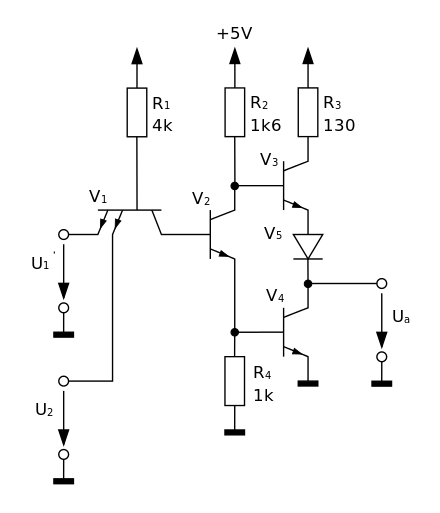 TTL NAND – U1 = 0
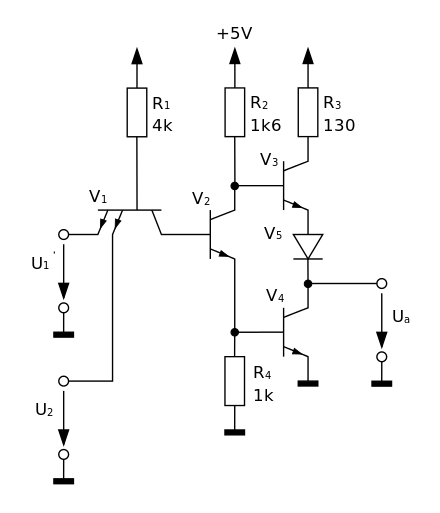 leitet
0
sperrt
0
5-2*0.6
0
sperrt
TTL NAND – U1/2 = 1
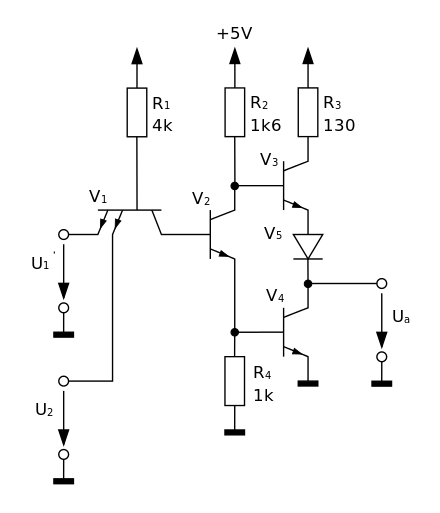 ~0
sperrt
leitet
IB
5-2*0.6
~0
IB
leitet
Logische Bausteine in TTL-Technik haben gegenüber CMOS-Bausteinen den Vorteil, dass sie unempfindlicher gegenüber elektrostatischen Entladungen sind. Der Nachteil liegt wegen der stromgesteuerten Transistoren in einer im Vergleich zu CMOS deutlich höheren Leistungsaufnahme (Stromverbrauch) bei statischem Betrieb.
Eine Besonderheit von TTL-Schaltungen besteht darin, dass an Eingängen jedes Potential zwischen 0 V und 5 V liegen darf und sie daher auch unbeschaltet bleiben dürfen, ohne dass untolerierbar große Querströme entstehen. Eine Besonderheit einer diskret aufgebauten TTL-Schaltung besteht darin, dass unbeschaltete Eingänge wirken, als lägen sie auf High-Pegel.
ECL
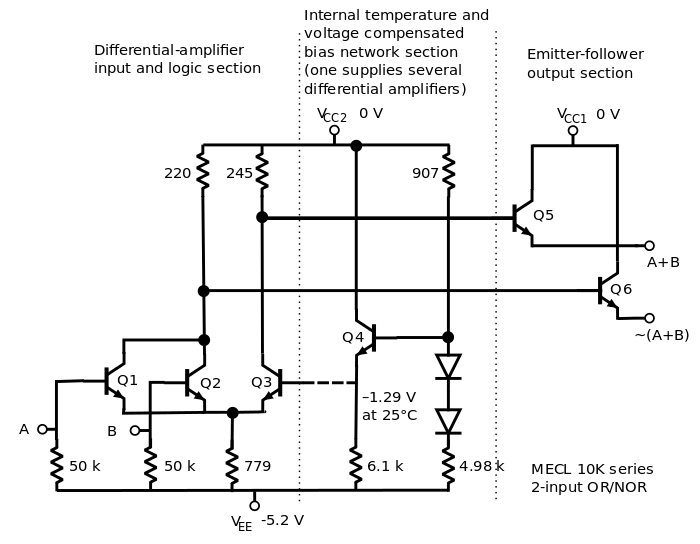 Die ECL-Familie gehört zu den schnellsten erhältlichen Logikfamilien. Dies wird erreicht, da (anders als zum Beispiel bei der Transistor-Transistor-Logik) im normalen Betriebszustand kein Transistor in Sättigung geht.
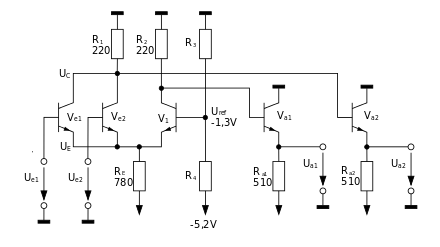 DCL
Vdd
VP
out
SR-Latch
Ringoszillator
SR  D-latch
(counter)
D-Latch
Oscillator
OutN/P
Simple D-latch (TS latch)
InP
InN
InP/N
B
OutN/P
A
MA
MB
RN
SP
RP
SN
LdP
LdN
LdN
IL
I0
LdP
28